CEPC AP group meeting
Geng Huiping
                                   2017.7.28
IP3  bx*=0.37
chi0=16.5e-3*180/Pi;
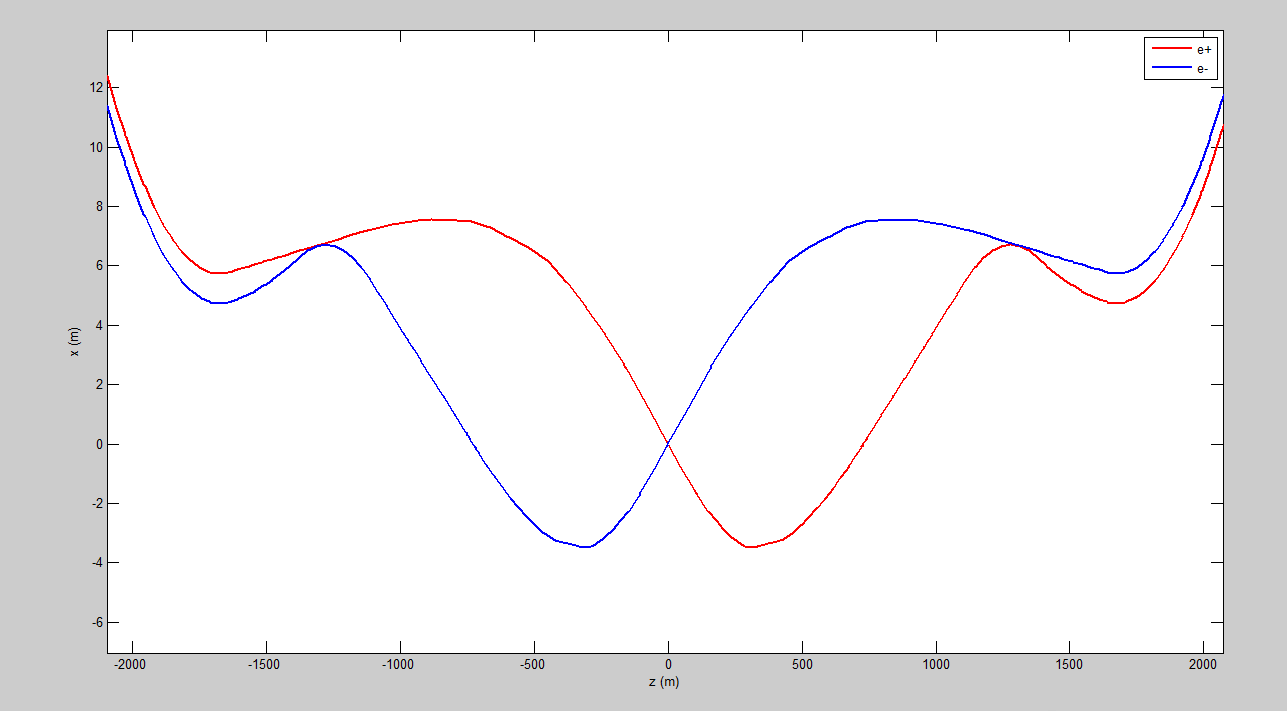 IP1
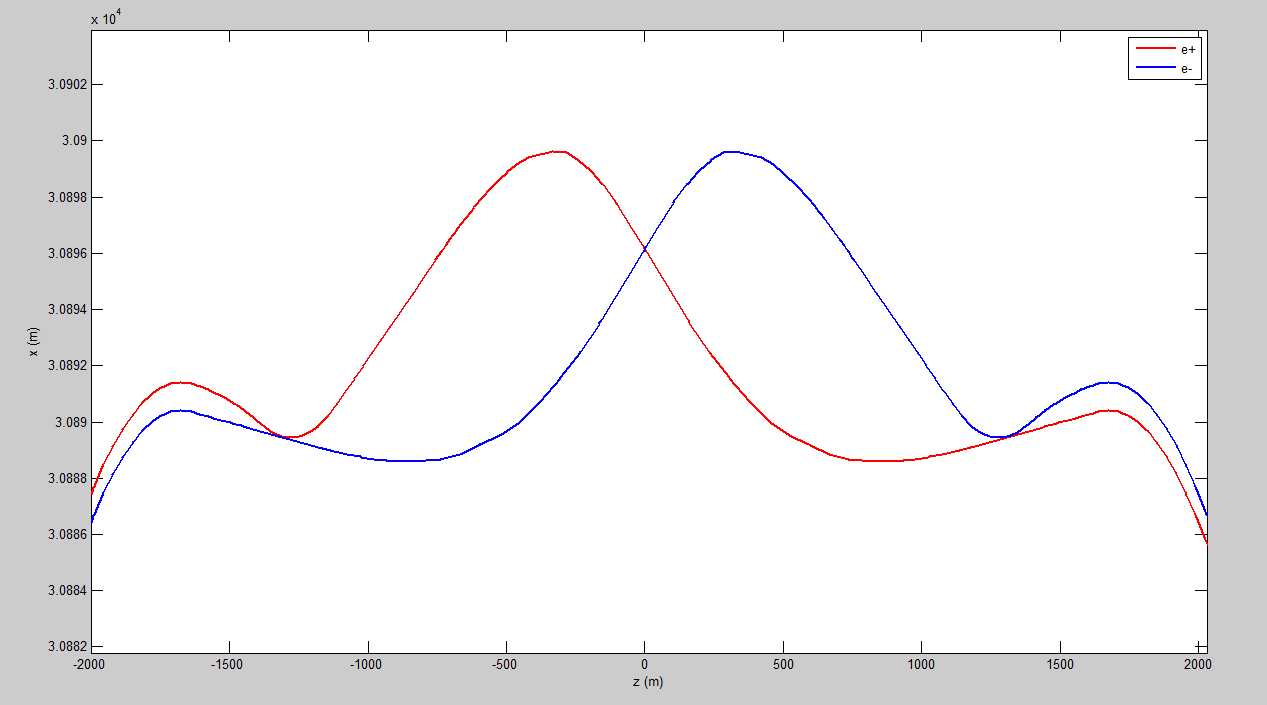 IP1  bx*=0.17
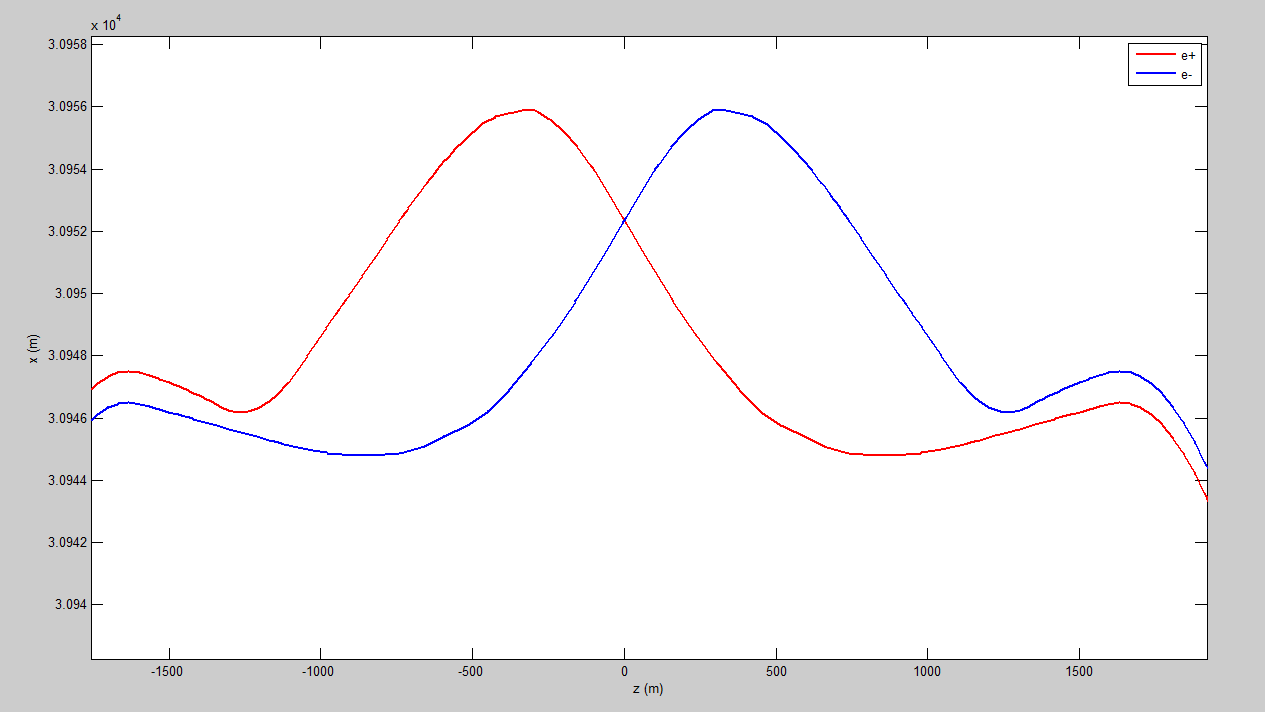 IP3
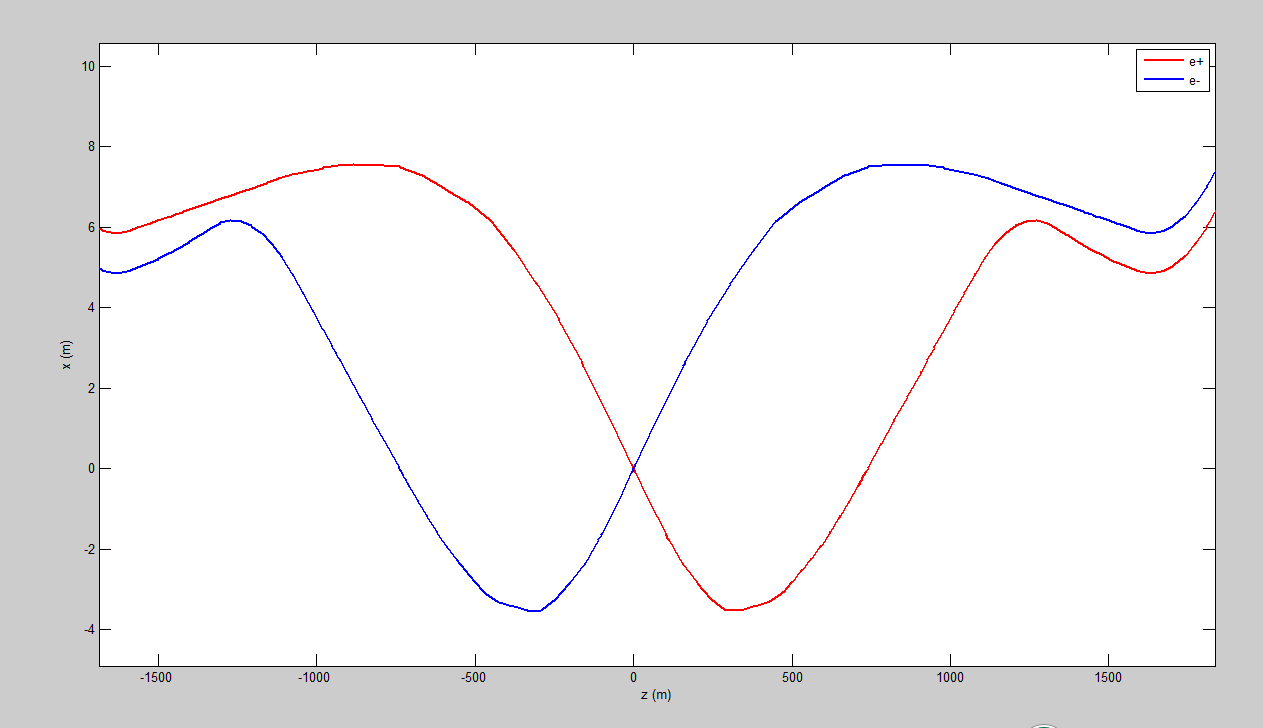